ImageJ Tutorial
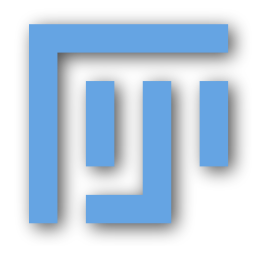 Outline
Introduction to ImageJ
Install ImageJ
How To Use ImageJ and Examples
Hello ImageJ——The first plugin
Programming Tricks
Test data
Introduction to ImageJ
What is ImageJ?

ImageJ is a public domain, Java-based image processing program developed at the National Institutes of Health. 

ImageJ was designed with an open architecture that provides extensibility via Java plugins and recordable macros.
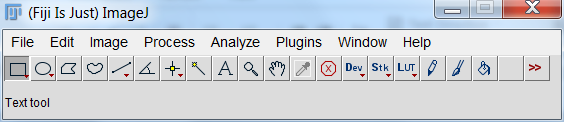 Introduction to ImageJ
Who is using ImageJ?

The first ImageJ was released in 1997 for medical image processing use in NIH (National Institutes of Health).






Image from http://en.wikipedia.org/wiki/National_Institutes_of_Health
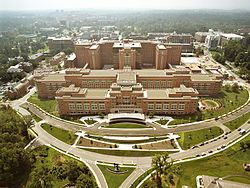 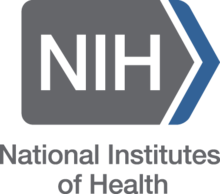 Introduction to ImageJ
Who is using ImageJ?
Now it is widely used by physicist, biologist, medical scientist, neurologist etc.







Image from http://wiki.imagej.net/
http://en.wikipedia.org/wiki/ImageJ
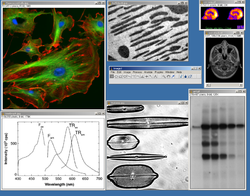 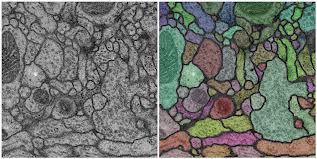 Introduction to ImageJ
Why do they use ImageJ?
There are so many reasons:
It is free
It runs everywhere 
User Community
Macros
Plugins
Toolkit
Speed
Data Types
File Formats
Image display
Selections
Image Enhancement
	
referent http://rsbweb.nih.gov/ij/features.html
Geometric Operations
Analysis
Editing
Color Processing
Stacks
Introduction to ImageJ
What does ImageJ do?
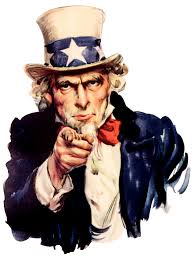 IT IS UP TO YOU
Install ImageJ
Fiji can be Downloaded from:
http://fiji.sc/Downloads
If you don’t have Java environment you’ll need to download it from 
http://www.oracle.com/technetwork/java/javase/downloads/jdk7-downloads-1880260.html 
To setup Java environment please follow Section 1 of this tutorial 
http://javapapo.blogspot.com/2013/03/setup-your-java-development-environment.html
Install ImageJ
If you don’t have Java developing tool Eclipse  on your computer you can download it from 
http://www.eclipse.org/downloads/

If you are not familiar with Java, you may look at http://www.tutorialspoint.com/java/
Install ImageJ
To install ImageJ or Fiji, just simply extract the package, and congrats you are done
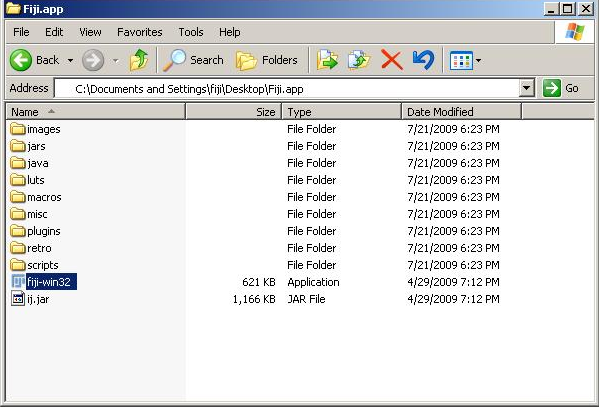 How to use ImageJ
For detailed tutorial please visit
http://rsbweb.nih.gov/ij/docs/guide/user-guide.pdf

Or the webpage version
http://rsb.info.nih.gov/ij/docs/guide/146.html

Writing ImageJ PlugIns – A Tutorial
http://rsbweb.nih.gov/ij/docs/pdfs/tutorial10.pdf
How to use ImageJ
To open sample data to play with
	File->Open Samples

To open a single image
	File->Open or just press key o

To open a set of images in a folder
	File->Import->Image Sequence
How to use ImageJ
When Image is too big to process
Image -> Scale -> adjust the size
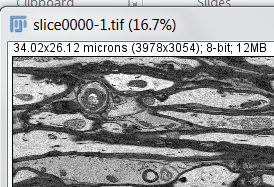 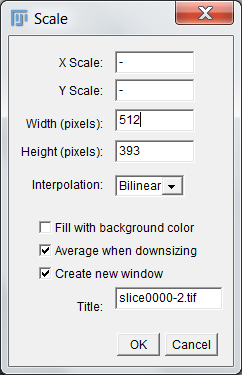 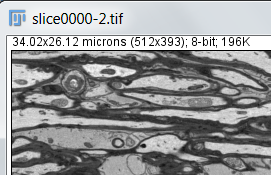 How to use ImageJ
Some Definitions -- Stack vs Visual Stack
ImageJ can display multiple spatially or temporally related images in a single window. These image sets are called stacks. 

The images that make up a stack are called slices.

Virtual stacks are disk resident (as opposed to RAM resident) and are the only way to load image sequences that do not ﬁt in RAM. Read only.
How to use ImageJ
Example: Look the stack from the other side

Image->Stack->Reslice->Choose a direction
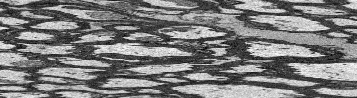 How to use ImageJ
Mysteries in Tool kits
Left click – choose a toolkit.
Right click – check toolkit options.
Double click – check toolkit settings.
      Show different toolkit set.
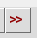 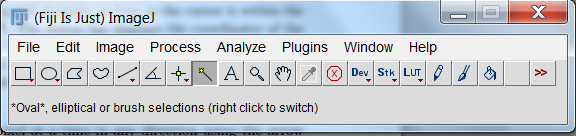 How to use ImageJ
Example: Color inner structures

        -> Overlay Brush -> Double Click -> Change settings
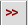 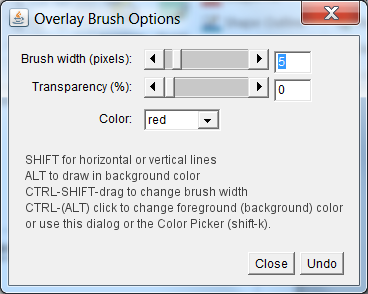 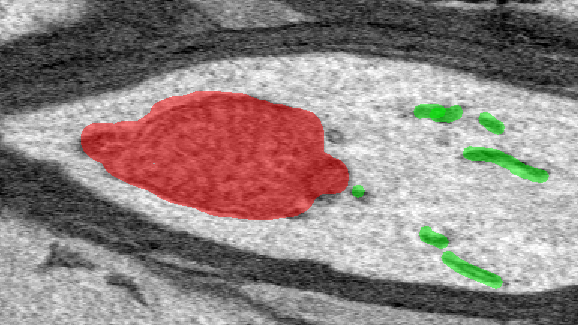 How to use ImageJ
Sometimes Message shows up when Image Type doesn’t fit






In case above, Image->Type->Choose the type you want





In this case, Image->Process -> Binary -> Make Binary
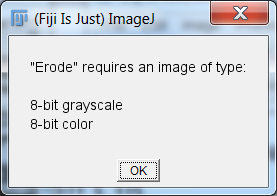 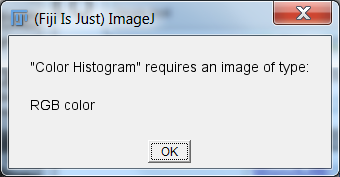 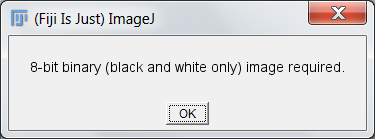 How to use ImageJ
Preprocesses, Blurs and Denoise
Process -> Filters -> Choose a Filter



Process -> Noise -> Despeckle
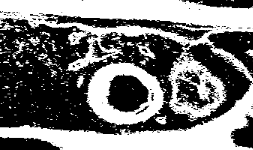 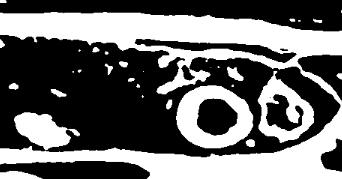 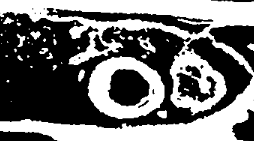 How to use ImageJ
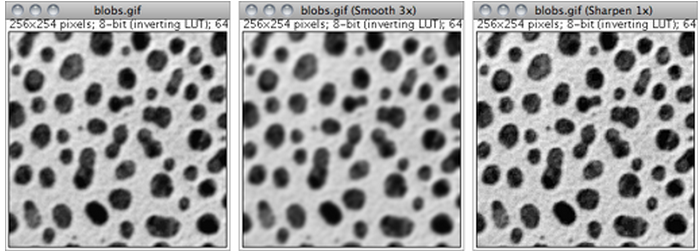 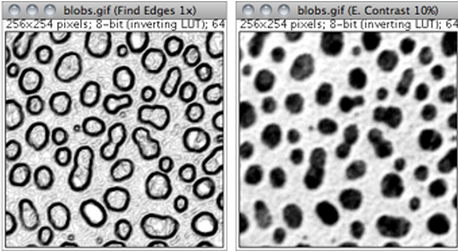 How to use ImageJ
Binary process, some useful tools
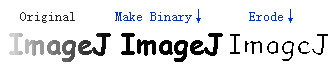 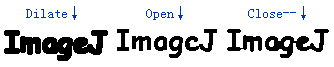 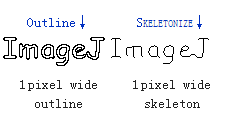 Hello ImageJ——The first plugin
Assume you already have Java environment and have eclipse installed n your computer
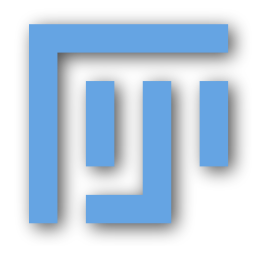 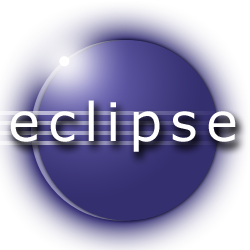 Hello ImageJ——The first plugin
Step 1, create a plain java project
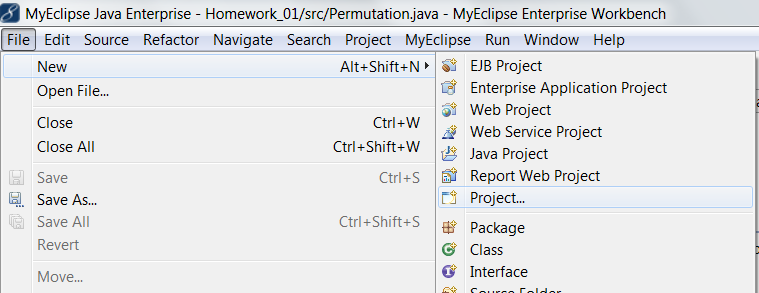 Hello ImageJ——The first plugin
Step 2, create a new class better with main method
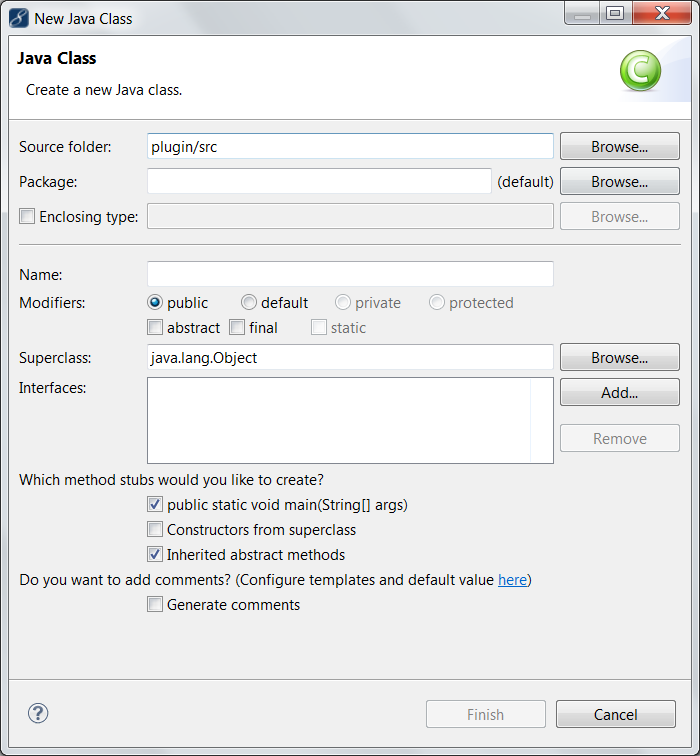 Hello ImageJ——The first plugin
Step 3, add Fiji jar
Right click on the project,
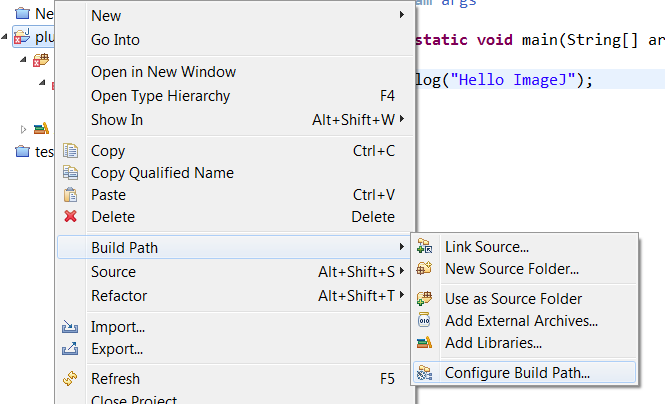 Hello ImageJ——The first plugin
Step 3, add Fiji jar
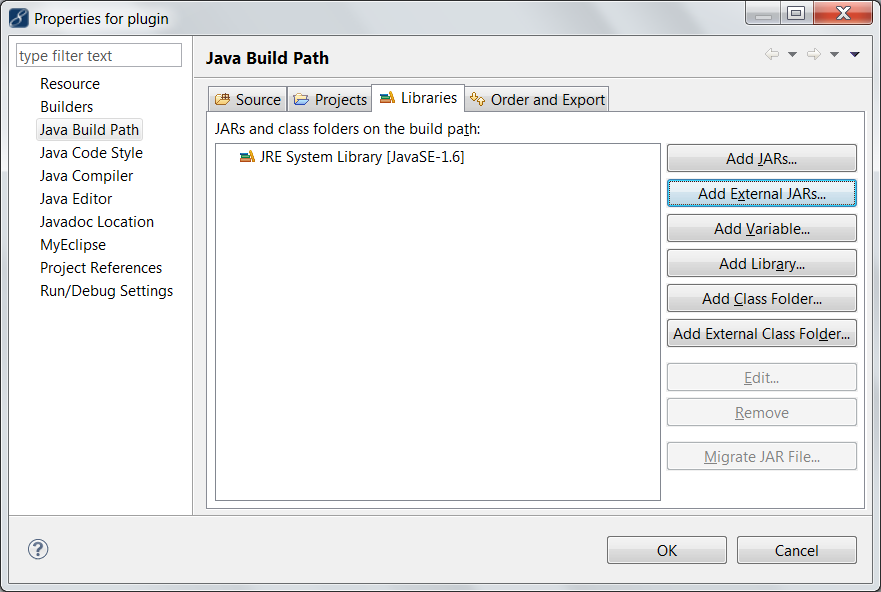 Hello ImageJ——The first plugin
Step 3, add Fiji jar
Under the path of your ImageJ, inside ../jars/ folder select the jar with version number
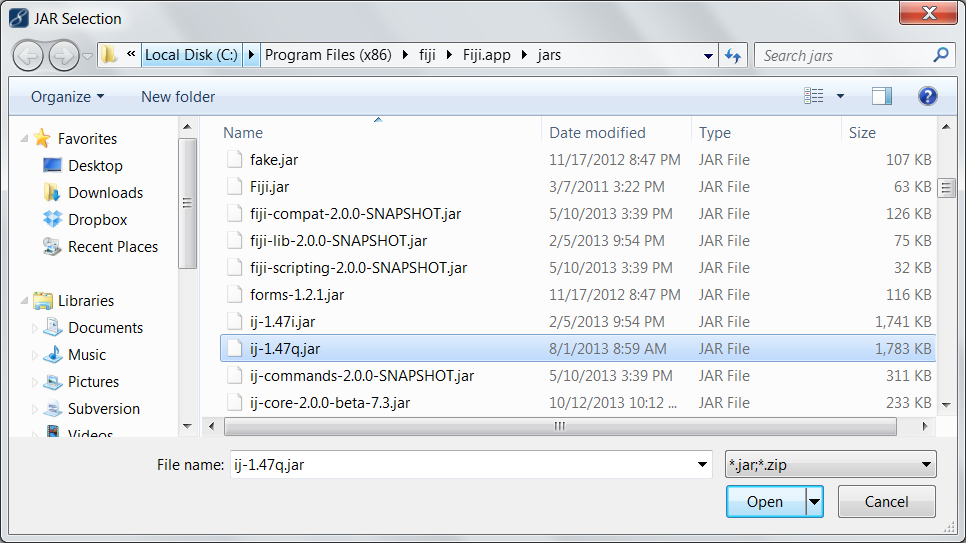 Hello ImageJ——The first plugin
Step 3, add Fiji jar
	If previous steps succeed, this will show up, then import 	without thinking.
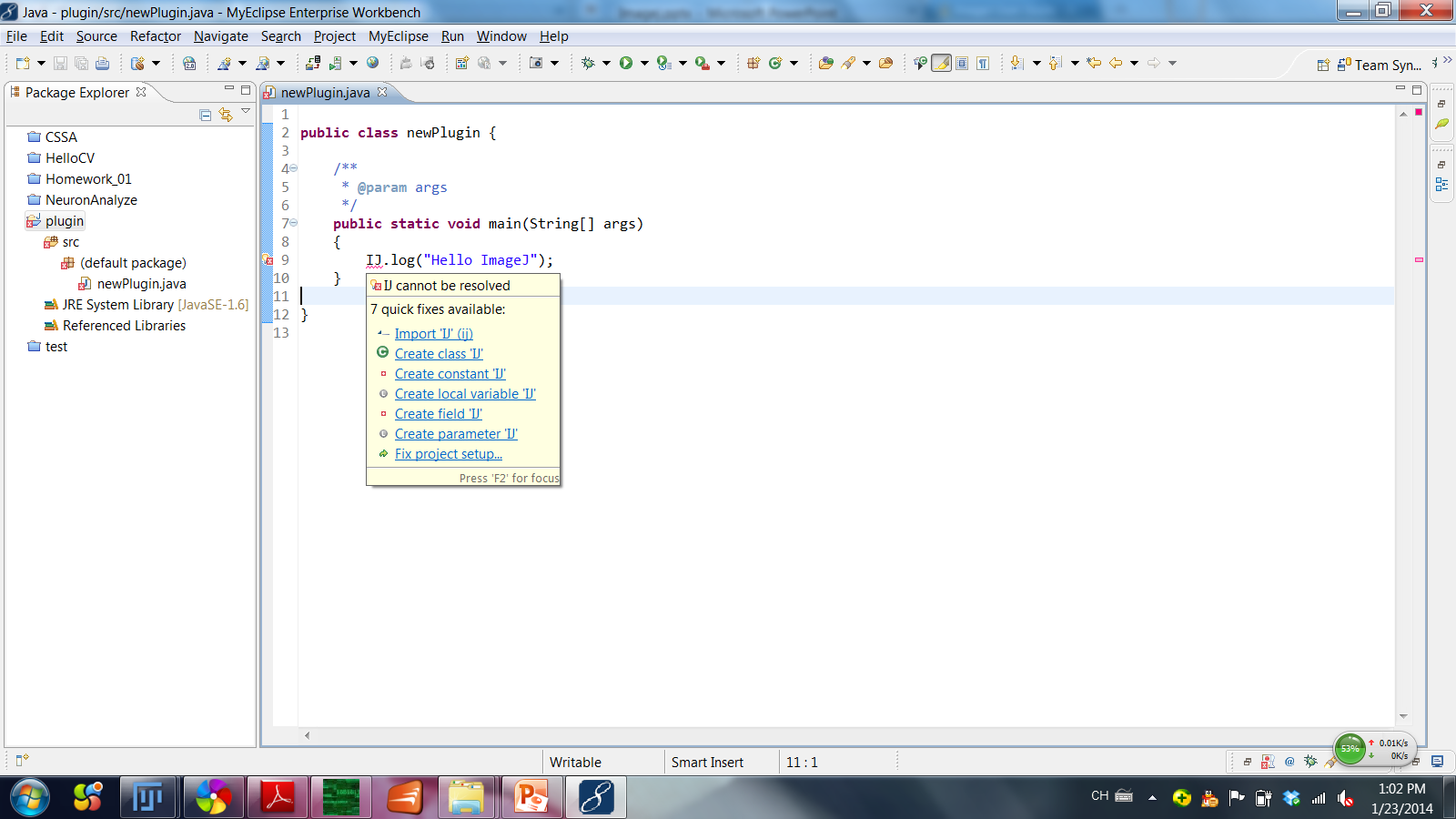 Hello ImageJ——The first plugin
Step 4, test your Hello ImageJ
Run the code in previous slide, nothing impressive happened except the regular console output.




You need add two more lines to your main method in order to make ImageJ run

String [] ij_args = 
{ "-Dplugins.dir=/Users/erwin/Desktop/fiji_git/fiji/plugins",
"-Dmacros.dir=/Users/erwin/Desktop/fiji_git/fiji/macros" };

ij.ImageJ.main(ij_args);
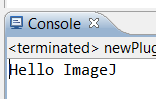 Hello ImageJ——The first plugin
Step 4, test your Hello ImageJ
These two will pop up when successes
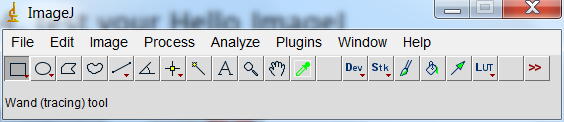 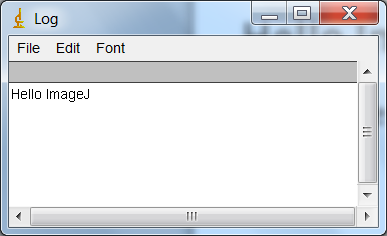 Hello ImageJ——The first plugin
Step 5, pack up the jar
First you need to create your plugins.config
The content of it should be like:
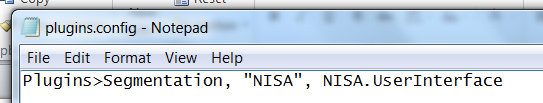 Under Menu
Plugin Name
Location of Entrance
Hello ImageJ——The first plugin
Step 5, pack up the jar
Second right click your project, and click Export
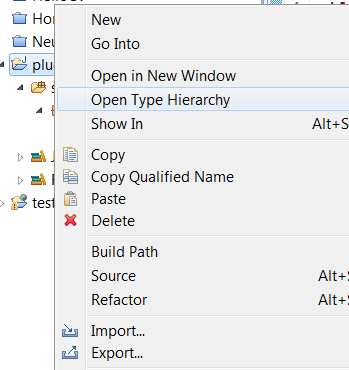 Hello ImageJ——The first plugin
Step 5, pack up the jar
Select Jar file， then Next>
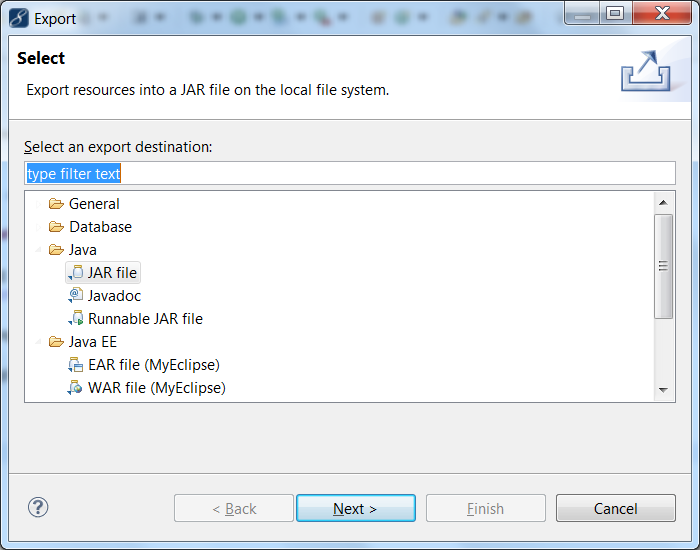 Hello ImageJ——The first plugin
Step 5, pack up the jar
Browse your export destination, and name the package.
The package name must contains a underscore “_”, Then Finish
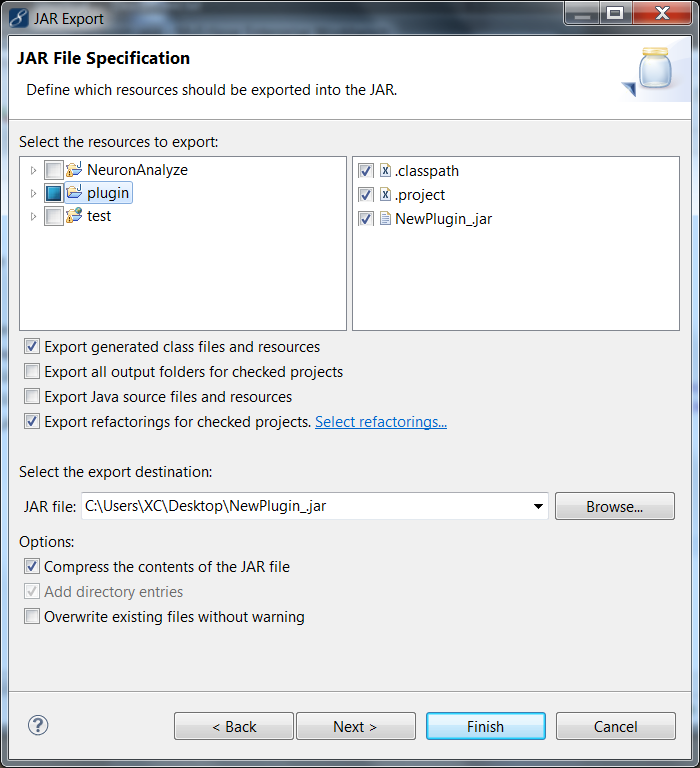 Hello ImageJ——The first plugin
Step 6 install the new plugin

Plugins -> Install -> Select your plugin
                             OR
Drag and drop your plugin to the ImageJ UI

When the plugin is successfully installed.
It will be shown in the plugin list
Programming Tricks
With our first plugin installed, when we execute the plugin nothing happened. Why?

We need our class implements PlugInFilter
And override the run method
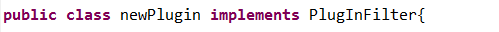 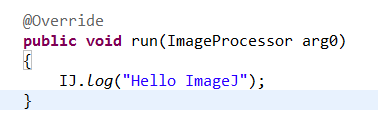 Programming Tricks
After each alteration, we need to repeat the steps of making jar and install the plugin.

Or we can test it directly like this.
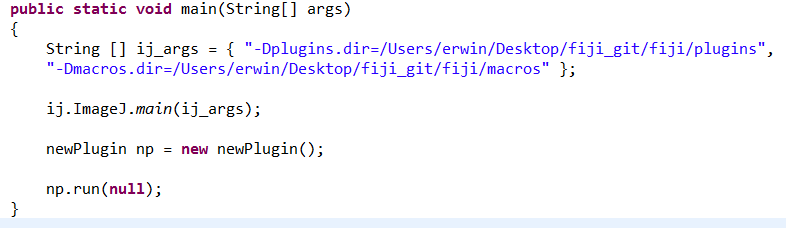 Programming Tricks
PlugInFilter class is an interface has to be implemented by plugins, that require an image as input

PlugIn Class is an interface has to be implemented by plugins, that do not require an image as
input
Programming Tricks
And now we’ll start to have problem like this.
This is because after we implemented PlugInFilter class, a int setup(java.lang.String arg, ImagePlus imp) method is also overridden. It is for input image type check.
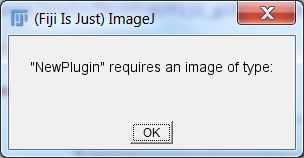 Programming Tricks
You do not have to care for the argument imp – this is handled by ImageJ and the currently active image is passed. The setup method returns a flag word that represents the filter’s capabilities (i.e. which types of images it can handle). The following capability flags are defined in PlugInFilter:

static int DOES_16
The plugin filter handles 16 bit grayscale images.
static int DOES_32
The plugin filter handles 32 bit floating point grayscale images.
static int DOES_8C
The plugin filter handles 8 bit color images.
static int DOES_8G
The plugin filter handles 8 bit grayscale images.
static int DOES_ALL
The plugin filter handles all types of images.
static int DOES_RGB
The plugin filter handles RGB images.
static int DOES_STACKS
The plugin filter supports stacks, ImageJ will call it for each slice in a stack.
static int DONE
If the setup method returns DONE the run method will not be called.
static int NO_CHANGES
The plugin filter does not change the pixel data.
static int NO_IMAGE_REQUIRED
The plugin filter does not require an image to be open.
Programming Tricks
static int NO_UNDO
The plugin filter does not require undo.
static int ROI_REQUIRED
The plugin filter requires a region of interest (ROI).
Static int STACK_REQUIRED
The plugin filter requires a stack.
static int SUPPORTS_MASKING
Plugin filters always work on the bounding rectangle of the ROI. If this flag is set
and there is a non-rectangular ROI, ImageJ will restore the pixels that are inside
the bounding rectangle but outside the ROI.
Programming Tricks
Here is a example of setup method





Then export and install the plugin again.
And here you go
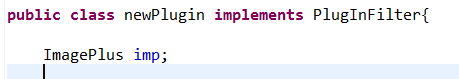 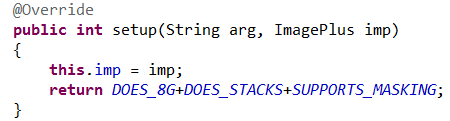 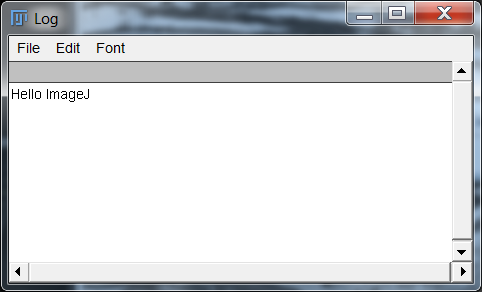 Programming Tricks
Do more testing
No active image when we test the plugin in eclipse, so we need to load the image into memory by code.

Those part has been added to the new plugin and you can download the template project from:
http://www.cs.kent.edu/~xchang/plugin.zip
Programming Tricks
Get pixels, and better getPixels

Two ways to get and set color from image
Way 1: 
int color = Imp.getStack().getProcessor(i+1).getPixel(x,y);

Way 2 :
byte[] pixels = (byte[]) imp.getStack().getPixels(i+1);
byte color = pixels (y*width+x);
Programming Tricks
RGB vs Greyscale
We get greyscale color in byte type, and get RGB color in int type.

How to get color value:
int red = (int)(pixels[i] & 0xff0000)>>16;
int green = (int)(pixels[i] & 0x00ff00)>>8;
int blue = (int)(pixels[i] & 0x0000ff);
How to put it back:
pixels[i] = ((red & 0xff) << 16) + ((green & 0xff) << 8) + (blue & 0xff);
Programming Tricks
Call existing functions

Google ImageJ API and find out


             Or
Call macro in plugin
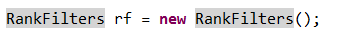 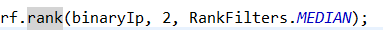 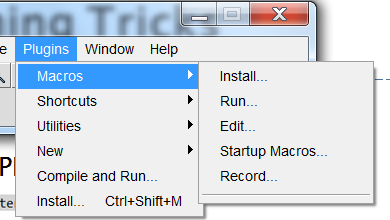 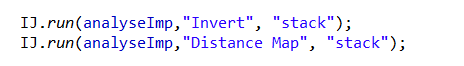 Programming Tricks
When you don’t have enough memory
Open run configurations
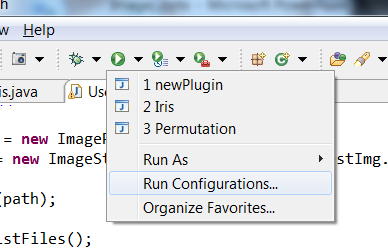 Programming Tricks
Go to Arguments tab, and put the VM memory usage arguments –Xms256m –Xmx5000m
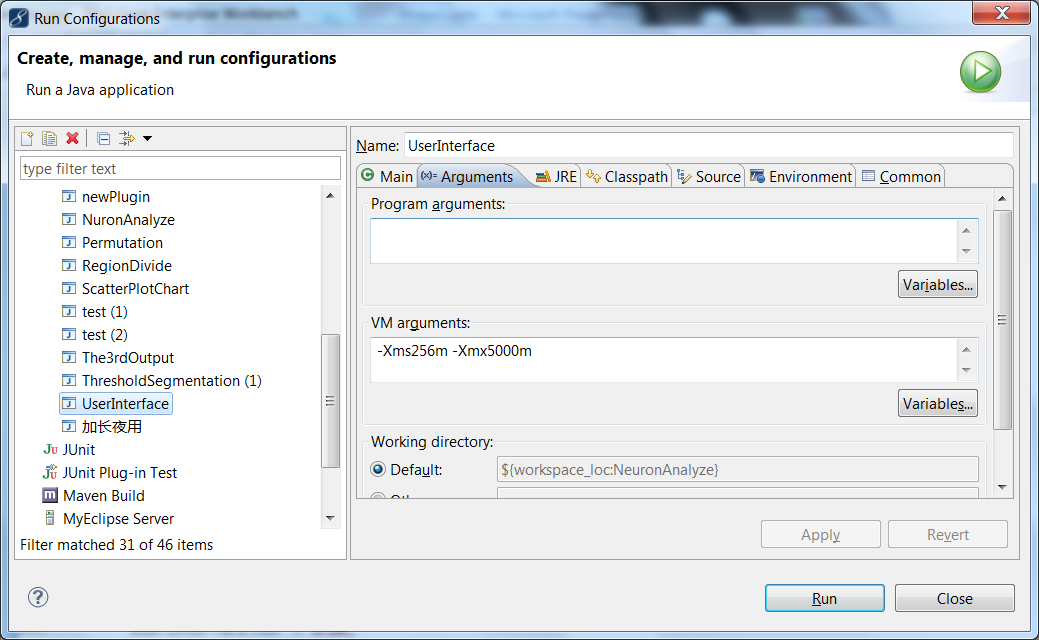 Test Data
This data can be get from www.cs.kent.edu/~xchang/all-bak.zip
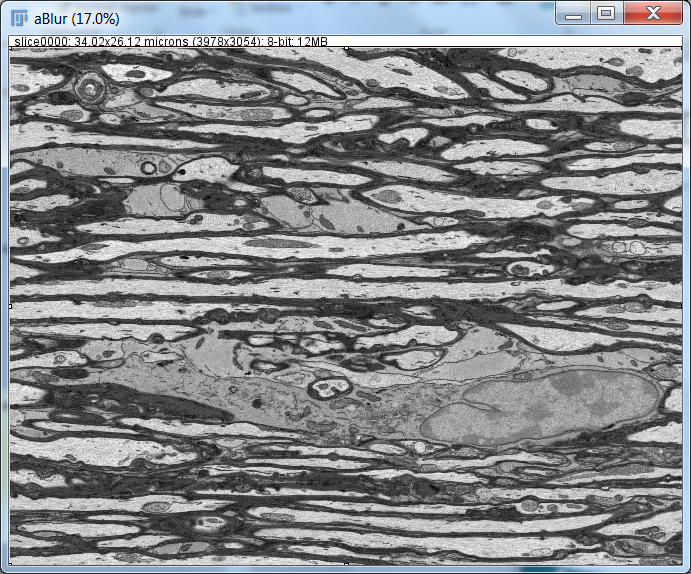 Download and Tutorial Links
Fiji can be Downloaded from:
http://fiji.sc/Downloads
If you don’t have Java environment you’ll need to download it from 
http://www.oracle.com/technetwork/java/javase/downloads/jdk7-downloads-1880260.html 
To setup Java environment please follow Section 1 of this tutorial 
http://javapapo.blogspot.com/2013/03/setup-your-java-development-environment.html
If you don’t have Java developing tool Eclipse  on your computer you can download it from 
http://www.eclipse.org/downloads/
If you are not familiar with Java, you may look at http://www.tutorialspoint.com/java/
For detailed tutorial please visit
http://rsbweb.nih.gov/ij/docs/guide/user-guide.pdf
Or the webpage version
http://rsb.info.nih.gov/ij/docs/guide/146.html
Writing ImageJ PlugIns – A Tutorial
http://rsbweb.nih.gov/ij/docs/pdfs/tutorial10.pdf
Project Template
http://www.cs.kent.edu/~xchang/plugin.zip
This data can be get from
www.cs.kent.edu/~xchang/all-bak.zip